January 15, 2010
Questions?
Follow up: 
Nutritive versus non-nutritive suck
Suck-swallow
Breastfeeding/breastmilk
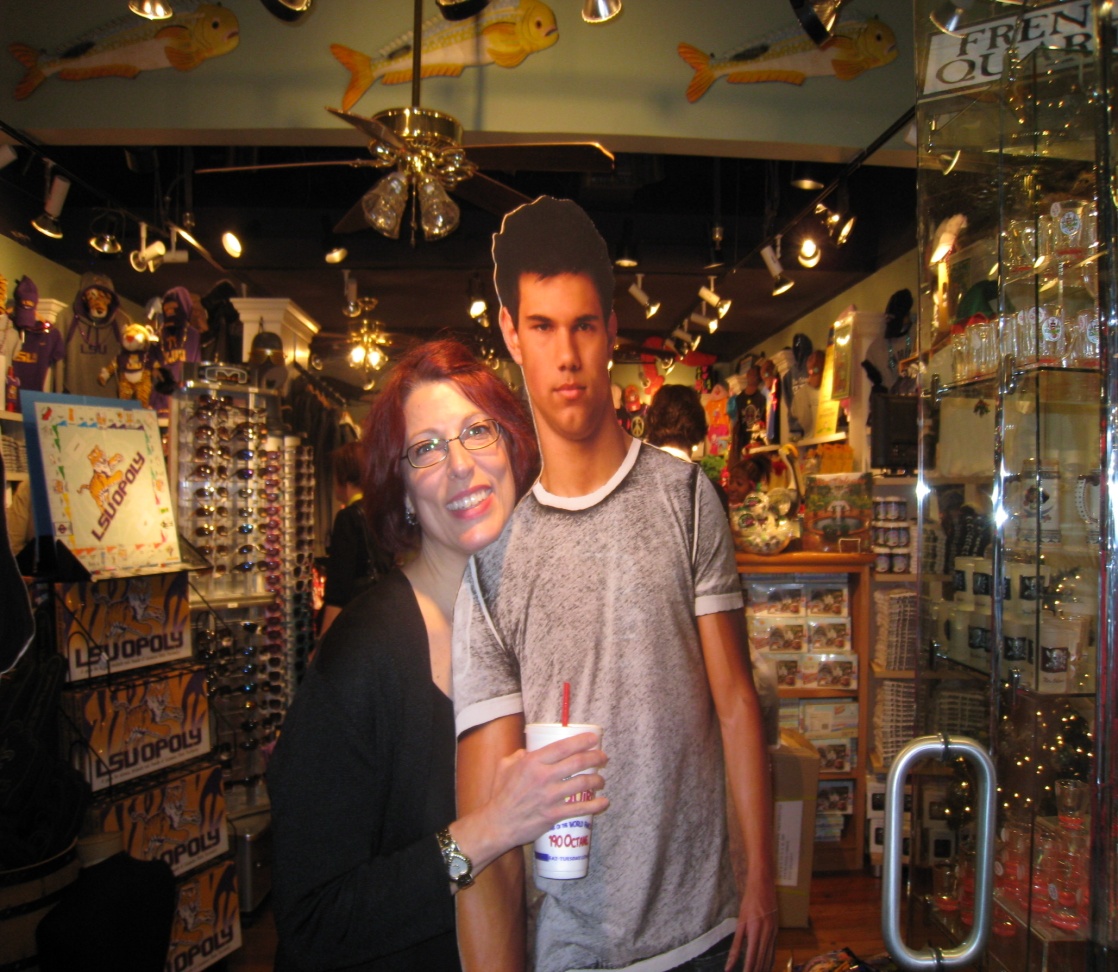 Nutritive suck (NS)
Non-nutritive suck (NNS)
Sucking rhythm
Sucking rate
Swallowing pattern
Sucking pressure
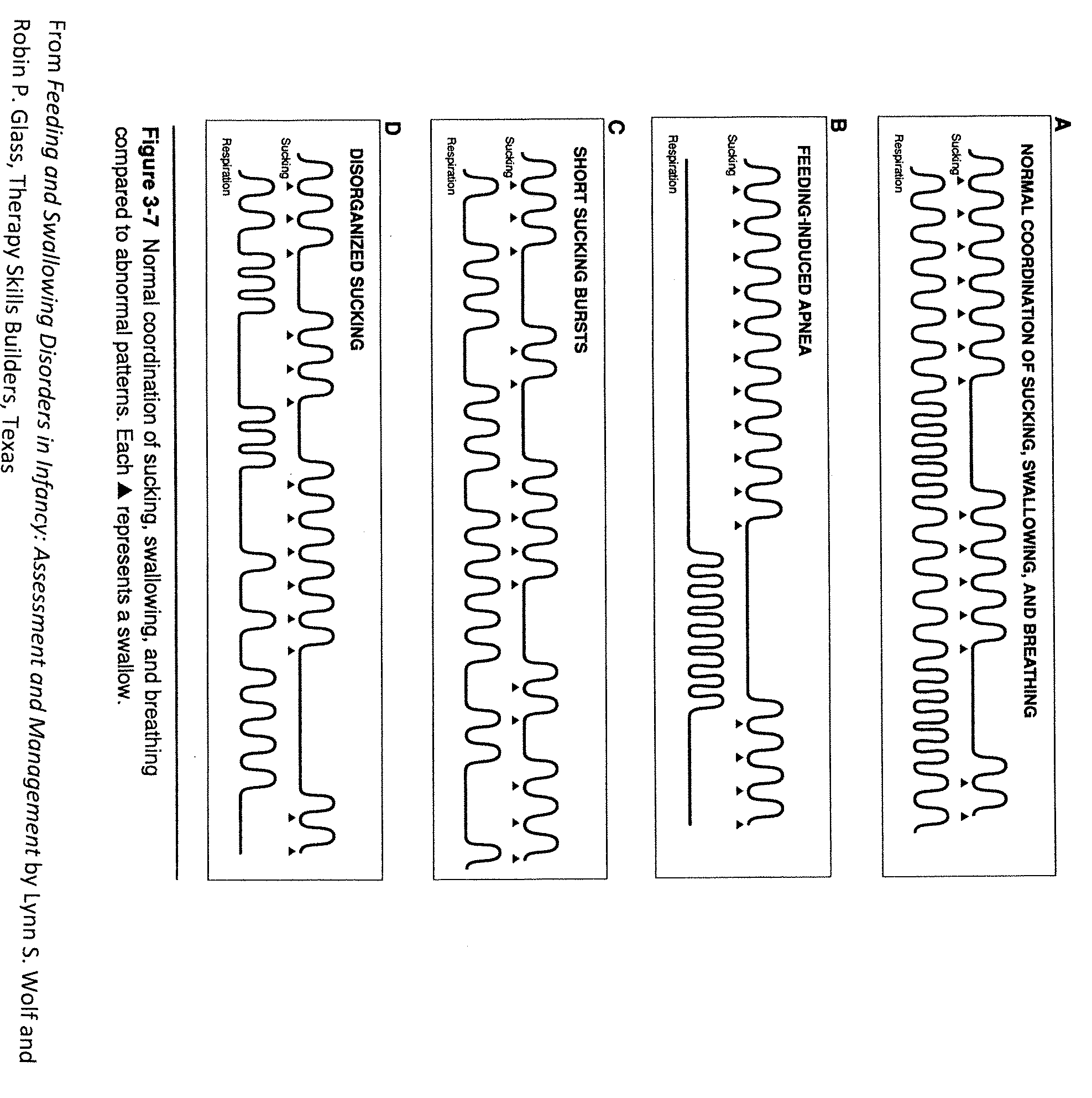 breastfeeding
Hormonally driven at first
Lactogenesis I – colostrum
Lactogenesis II – increase in milk volume after birth
Milk maintenance (supply – demand)
Lactogenesis III – Milk removal
Empty breast = milk production
Full breast = slower milk production
Breastfeeding preemies
Milk production as part of hormones during pregnancy 
Midway through start making colostrum
Delivery of placenta
Need to express breastmilk to produce breastmilk
Weak suck, endurance, immature digestive system
NGT delivery
Herbs, medications
Respiratory system
Maintain a balance of oxygen and carbon dioxide
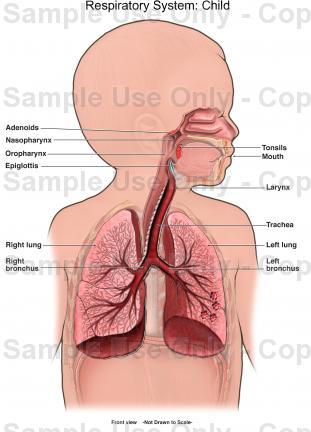 Respiration
Respiration 

Biochemical definition

Ventilation

Gas transport
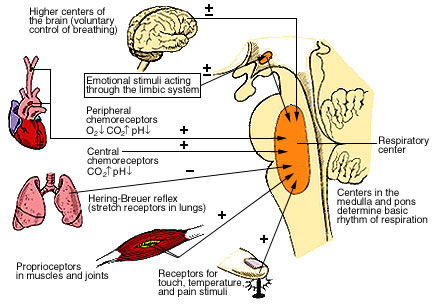 Respiratory system
Respiratory system
Respiratory rate

Depth of respiration

Work of breathing

Heart function

Airway maintenance
Factors affecting airway
Structural abnormalities

Neck flexion or extension

Overall posture
Etiologies of respiratory failure in children
Central nervous system
Upper airways
Lower airways
Lung parenchyma
The Pleurae
Thoracic cage and surroundings

Redding et al. 1987
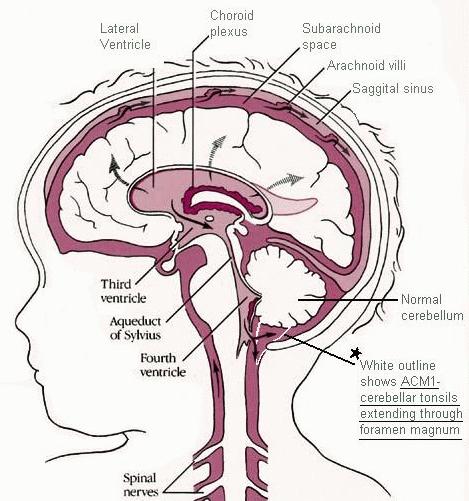 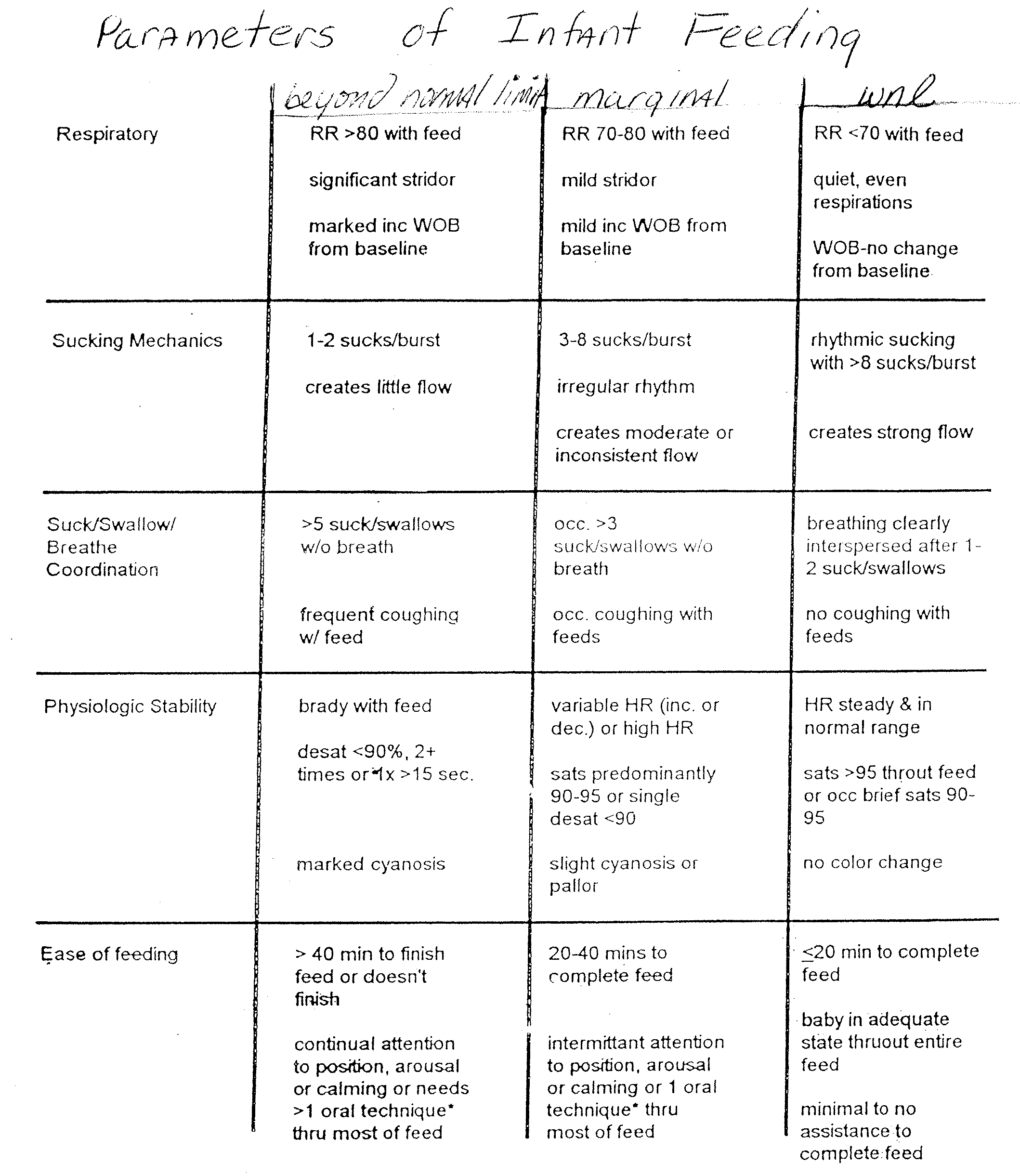 Airway defense mechanismapnea and infants
Belly breathers
Immature ribcage 
Movement against gravity
Apnea and bradycardia in normal infants
Apneic pauses
Hypoxia and bradycardia
Maladaptive
Sucking, swallowing and breathing
Coordination is essential
 
Cessation of respiration with the swallow
Mean length of respiratory pause = 1 second
SSB
Timing of the swallow
Effect of swallowing on breathing rate and pattern
Impact of breathing on sucking
Impact of sucking on swallowing
Fluid flow through nipple
Maturation
ssb
Compromised respiratory system
Immaturity
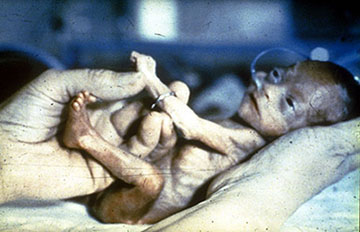 Assessing airway issues
Stridor (videos)

Intubation

Anatomic abnormalities

Overall neurological status

Patterns of respiration
Assessing Airway Issues
History
Stridor; Patterns of respiration
Anatomic abnormalities
Neurologic/congenital problems
Infections/Disease processes
Intubation
Assessing airway issues
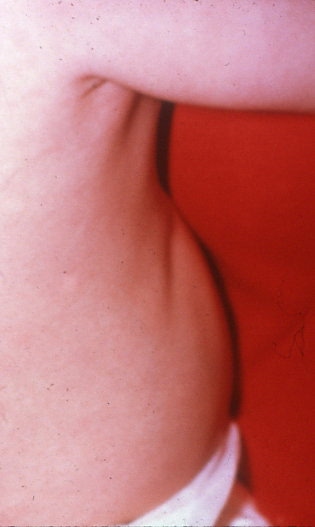 Level of Obstruction

Pulmonary disease or Infection

Presence of Cough

Respiration at rest and with feeding
airway issues and treatment
Obstruction
Nasal
Tongue

Mandibular hypoplasia
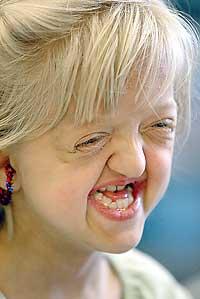 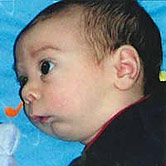 Tracheotomy in Children
Alternate pathway for respiration
Upper airway obstruction, neurologic impairment, chronic pulmonary disease
Pharyngeal phase most affected by trach
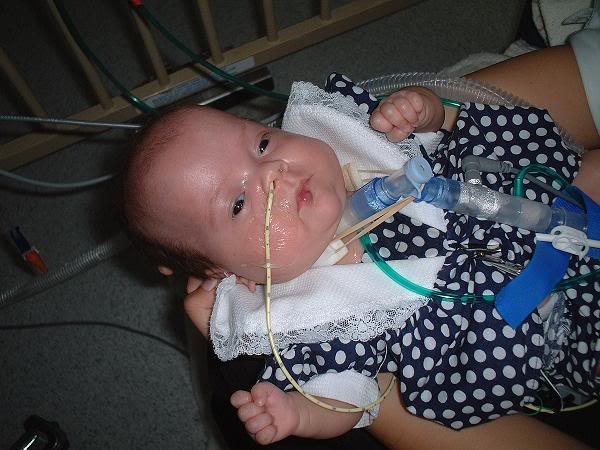 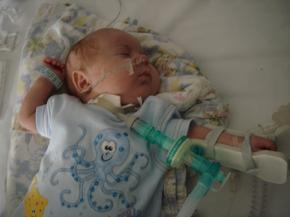 Airway issues and treatment
Laryngeal anomalies

Obstructive Sleep Apnea

Tracheoesophageal fistula 

Congenital diaphragmatic hernia

GER
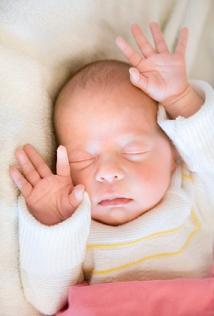 A few words about….pneumonia
Community acquired

Nosocomial

Aspiration
aspiration
Penetration of secretions or any foreign particulate substances beyond the laryngeal inlet into the tracheobronchial tree
Threatens lower airways
Frequency, amount and properties of aspirate
Red flags
Factors that can contribute to aspiration
Gastroesophageal reflux
The return of gastric contents, either food alone or mixed with stomach acid, into the esophagus. 
Reflux is normal!
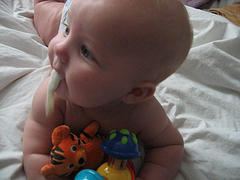 Barriers to reflux
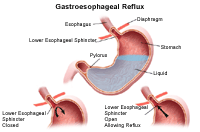 LES

Growth

Saliva


Respiratory protective systems
GER
Gastric emptying

Pressure relationships

Respiratory impact
GER or GERD?
Weight loss or inadequate weight gain (FTT)
Persistent irritability
Food refusal/selectivity
Posture
Coughing/choking
Pain
Apnea
Sleep disturbance
Recurrent pneumonia
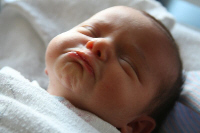 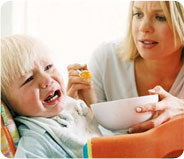 Causes of GERD
Food allergies/intolerance

Immature digestive system

Immature neurological system
treatment
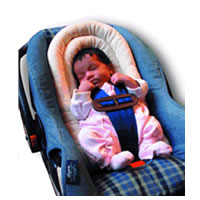 Medications
Thickening formula
Positioning
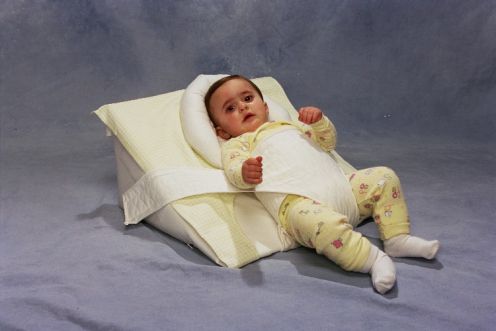 treatment
Small, frequent feedings
Frequent burping
Surgery
Percutaneous endoscopic gastrostomy (PEG)
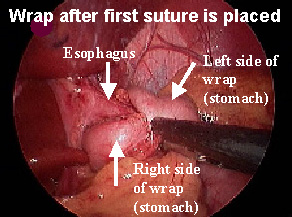 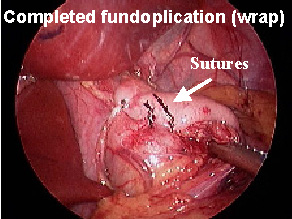 Short bowl (gut) syndrome
Malabsorbtion and subsequent malnutrition that is induced following a massive small intestinal resection
Necrotizing enterocolitis (NEC)
Intestinal malrotation
Gastroschisis/Omphalocele
Multiple intestinal atresias
malnutrition
Loss of body composition that can be prevented or reversed by nutritional repletion
Multi-factorial
Primary and secondary types
Vicious cycle
Immune system